“Is there a difference in outcomes between collared and non-collared uncemented femoral stems in primary total hip arthroplasty?”
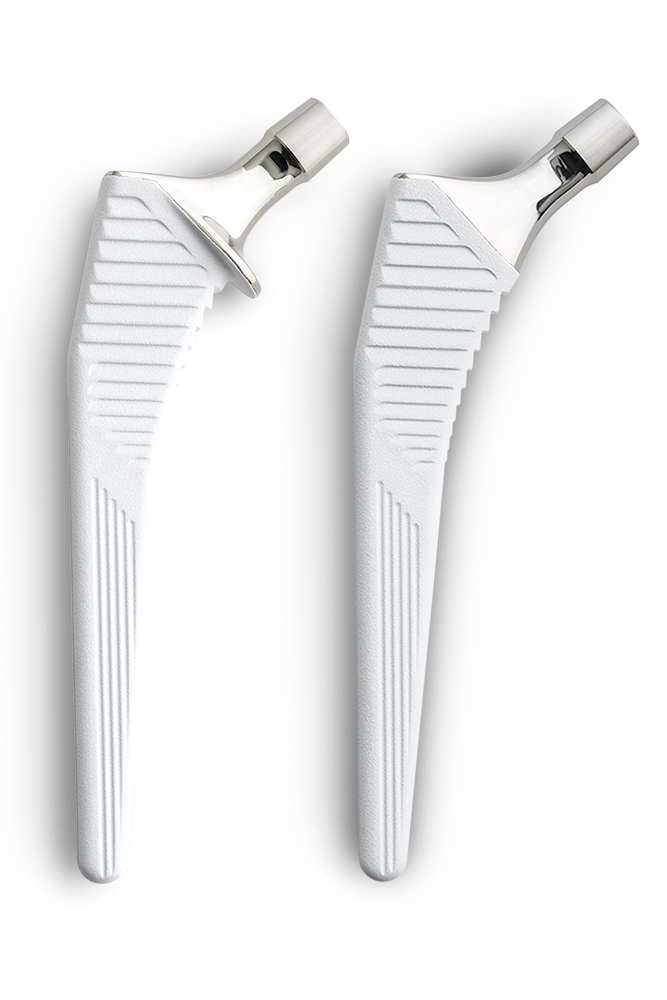 Levent Bayam, MD, MCh(T&O), MPhil, MSc, FEBOT 
Medipol University Orthopedics and traumatology department
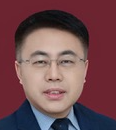 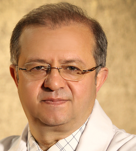 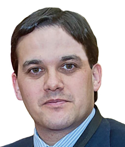 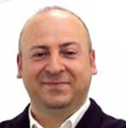 Bayam L
Karaytug K
Feng E
Marin-Pena O
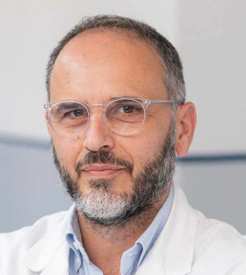 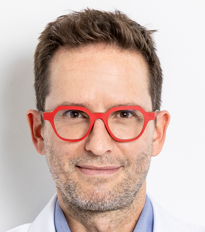 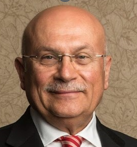 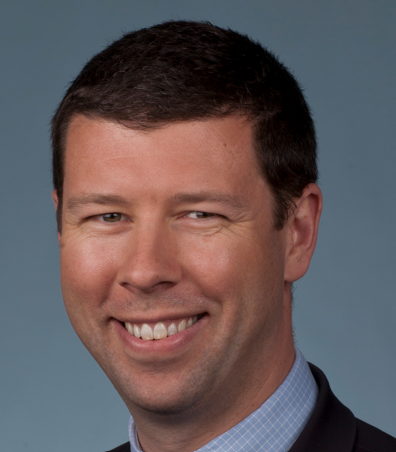 Tozun R
Romanini E
Murcia A
Rana A
Why is this topic Important?
Higher revision  rates after total hip arthroplasty (THA) being reported for uncemented stems.
There is still no clear consensus regarding uncemented collarless or collared femoral stem designs.
The aim of this review is to investigate the influence of collar of femoral stem in uncemented THA.
Literature Review/Process
Mesh terms used
(((((((((((hip) OR (femoral)) AND (stem)) OR (arthroplasty)) OR (hip arthroplasty)) AND (cementless))) OR (uncemented)) AND (collar)) OR (collared)) OR (collarless)) AND (outcome)
Number of articles retrieved:755
Screening: 264
Final number of publications:18
400 PubMed205 MEDLINE125 Embase25 CENTRAL
Literature Review/Process
This review included 18 studies, conducted over the last 5 years including 7 national registry studies
 ( American, Australian, German, Norwegian, and UK) 
 4 systematic reviews (two of which with meta-analysis) with a high volume of patients studied that ranged from 59,518 to 337,647 hip replacements patients (more than 1 million TJA).
The rest were comperative high volume studies
Findings from Literature
What did literature reveal
Use of both collared and non-collared uncemented femoral stems results in an excellent clinical outcome in patients undergoing total hip arthroplasty.
Rate of periprosthetic fractures is lower for the collared stems despite similar survivorship
Question:

Is collared stem better choice in primary uncemented hip arthroplasty than collarless stem?
Rationale:
The findings from  literature demonstrated;

excellent survivorship rates
similar radiographic and functional outcomes, and 
overall complication rates for both collared and non-collared stems.
Rationale:
The findings from  literature demonstrated;
A significant difference between the two stems with regards to 
          the rate of periprosthetic fracture, 
          subsidence, and 
          rotational instability, 
                            with data favoring collared uncemented femoral stems
Rationale:
The findings from  literature demonstrated;

   However, subsidence may not be clinically relevant as the revision rate is similar

      Some articles may have bias on a particular stem type.
Question:

Is collared stem better choice in primary uncemented hip arthroplasty than collarless stem? 

Response: 
Use of collared stem (at least the one common stem that was evaluated) results in a reduction in the rate of periprosthetic fracture
Surgeons starting to familiarize themselves with the use of a femoral stem at the start of their carrier may want to consider these findings that may influence their choice of a femoral stem.